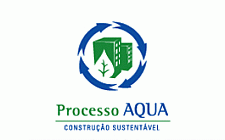 PEA 2597
Uso Racional da Energia Elétrica
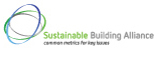 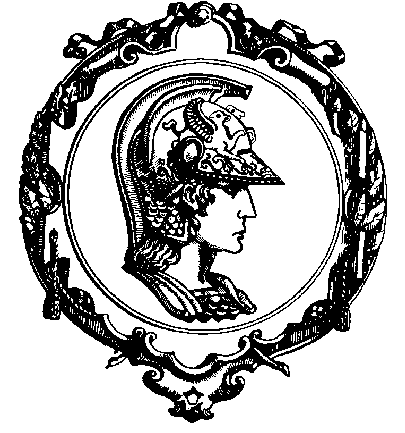 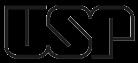 AGENDA
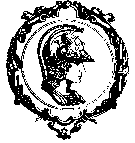 Objetivo

Selos: LEED/AQUA/Procel Edifica

Curiosidades

Conclusões

Dúvidas
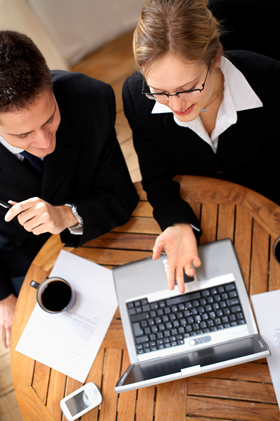 3
PEA 2597 – Uso Racional de Energia Elétrica
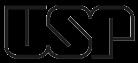 AGENDA
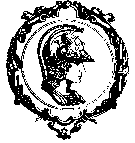 Objetivo

Selos: LEED/AQUA/Procel Edifica

Curiosidades

Conclusões

Dúvidas
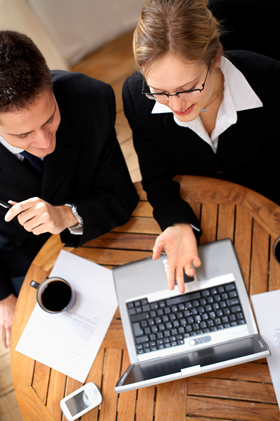 3
PEA 2597 – Uso Racional de Energia Elétrica
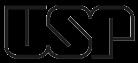 OBJETIVO
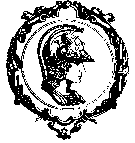 Objetivo
Apresentar e comparar os principais selos encontrados no mercado e concluir em cada caso, qual o melhor a se usar.
3
PEA 2597 – Uso Racional de Energia Elétrica
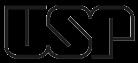 AGENDA
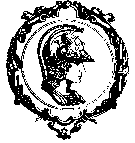 Objetivo

Selos: LEED/AQUA/Procel Edifica

Curiosidades

Conclusões

Bibliografia
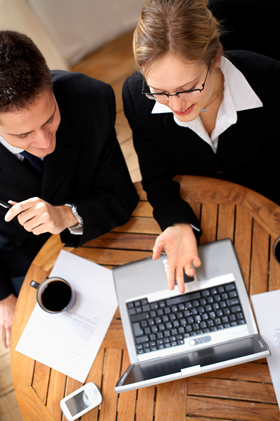 3
PEA 2597 – Uso Racional de Energia Elétrica
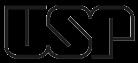 LEED
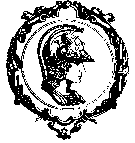 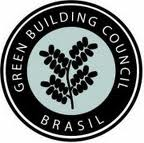 3
PEA 2597 – Uso Racional de Energia Elétrica
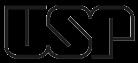 LEED
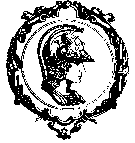 LEED (Leadership in Energy and Environmental Design), ou “Selo Verde”, é um protocolo de avaliação e certificação de edificações conhecido e aceito internacionalmente.


  Inicialmente concebido nos EUA, visando encorajar as práticas sustentáveis de edificações ecologicamente corretas, através de padrões.


  Contempla vários segmentos como novas construções, construções já existentes, interiores comerciais, bairros, entre outros.
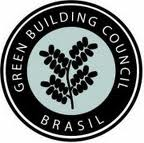 3
PEA 2597 – Uso Racional de Energia Elétrica
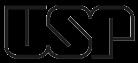 LEED
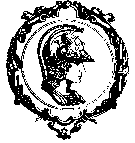 Tabela de graduação para novas construções:
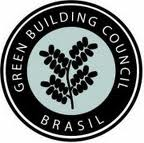 3
PEA 2597 – Uso Racional de Energia Elétrica
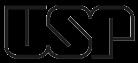 LEED
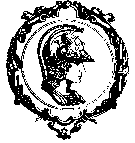 Graduação que uma construção nova pode adquirir:
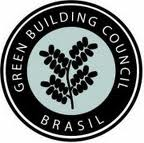 3
PEA 2597 – Uso Racional de Energia Elétrica
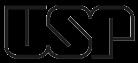 LEED
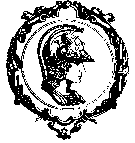 Tabela de graduação para construções já existentes:
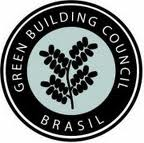 3
PEA 2597 – Uso Racional de Energia Elétrica
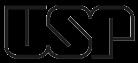 LEED
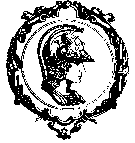 Exemplos de prédios:
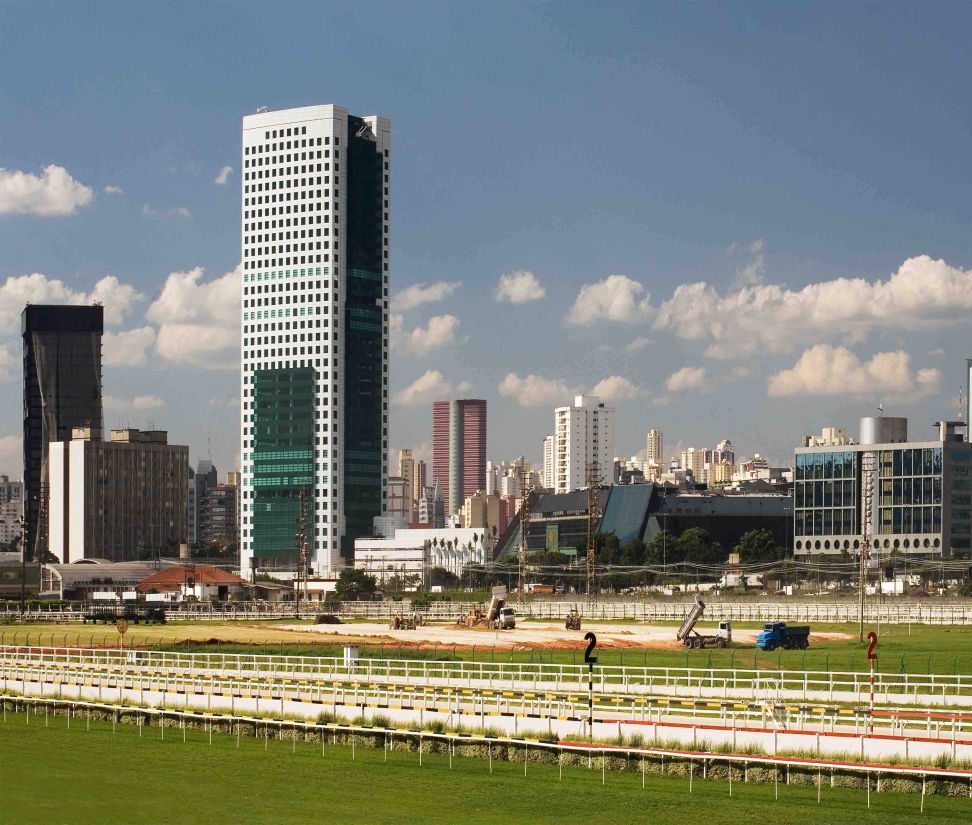 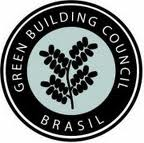 3
PEA 2597 – Uso Racional de Energia Elétrica
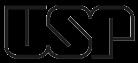 AQUA
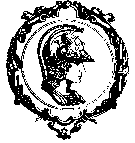 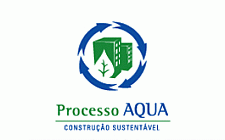 3
PEA 2597 – Uso Racional de Energia Elétrica
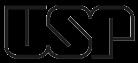 AQUA
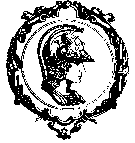 Inspirado no selo francês HQE, o AQUA - Alta Qualidade Ambiental foi desenvolvido pelos professores da Escola Politécnica, pela fundação Vanzolini.

  A idéia de elaborar um referencial técnico brasileiro surgiu a partir do projeto de pós-doutoramento de Ana Rocha Melhado e acabou se tornando um convênio internacional.

  O AQUA é o primeiro selo que levou em conta as especificidades do Brasil para elaborar seus 14 critérios - que avaliam a gestão ambiental das obras e as especificidades técnicas e arquitetônicas.
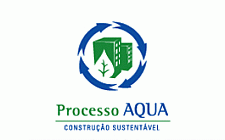 3
PEA 2597 – Uso Racional de Energia Elétrica
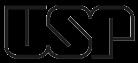 AQUA
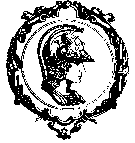 Eco-construção: 
   relação do edifício com o seu entorno
  escolha integrada de produtos, sistemas e processos construtivos
  canteiro de obras com baixo impacto ambiental
 Gestão:
 energia
 água
 dos resíduos de uso e operação do edifício
 manutenção: permanência do desempenho ambiental
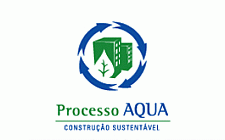 3
PEA 2597 – Uso Racional de Energia Elétrica
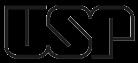 AQUA
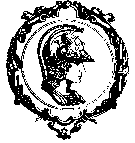 Conforto:
 higrotérmico
 acústico
 visual
 olfativo 
 Saúde:
qualidade sanitária dos ambientes;
do ar 
da água
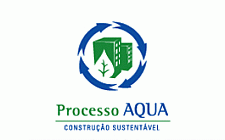 3
PEA 2597 – Uso Racional de Energia Elétrica
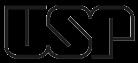 AQUA
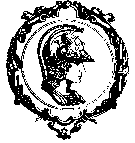 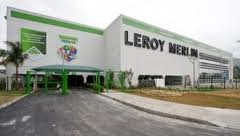 Loja da Leroy Merlin em Niterói
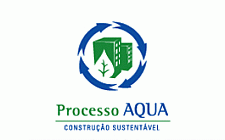 3
PEA 2597 – Uso Racional de Energia Elétrica
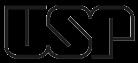 AQUA
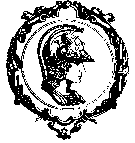 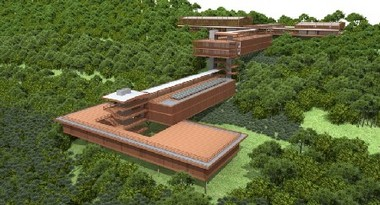 Campus da Natura, em Nazaré Paulista (SP), leva selo AQUA de sustentabilidade
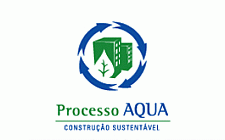 3
PEA 2597 – Uso Racional de Energia Elétrica
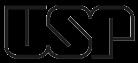 PROCEL EDIFICA
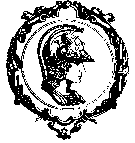 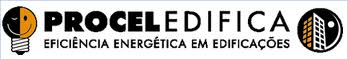 3
PEA 2597 – Uso Racional de Energia Elétrica
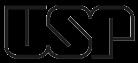 PROCEL EDIFICA
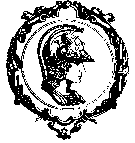 O Programa Nacional de Eficiência Energética em Edificações – PROCEL EDIFICA foi instituído em 2003 pela ELETROBRAS/PROCEL

PROCEL EDIFICA incentivar a conservação e o uso eficiente dos recursos naturais (água, luz, ventilação etc.) nas edificações

Há 6 vertentes de atuação: Capacitação, Tecnologia, Disseminação, Regulamentação, Habitação e Eficiência Energética e Planejamento.
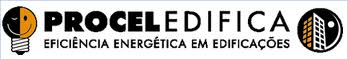 3
PEA 2597 – Uso Racional de Energia Elétrica
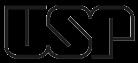 [Speaker Notes: O PROCEL promove o uso racional da energia elétrica em edificações desde sua fundação, sendo que, com a criação do PROCEL EDIFICA, as ações foram ampliadas e organizadas com o objetivo de incentivar a conservação e o uso eficiente dos recursos naturais (água, luz, ventilação etc.) nas edificações, reduzindo os desperdícios e os impactos sobre o meio ambiente.

O consumo de energia elétrica nas edificações corresponde a cerca de 45% do consumo faturado no país. Estima-se um potencial de redução deste consumo em 50% para novas edificações e de 30% para aquelas que promoverem reformas que contemplem os conceitos de eficiência energética em edificações.]
PROCEL EDIFICA
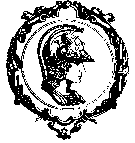 CASOS DE SUCESSO – SABESP ( Projeto Santana )
A empresa atua no serviço público de saneamento básico em 368 municípios, atendendo a aproximadamente 25 milhões de pessoas, em 5,3 milhões de ligações de água. Produz 90 mil litros por segundo de água tratada e consome cerca de 2% da energia elétrica do Estado, com gastos de R$ 323 milhões em 2003.

Isto resultou numa redução da demanda contratada e do consumo de energia elétrica da Estação Elevatória de Água Santana de 236 MWh/mês para 107 MWh/mês e a obtenção de uma economia mensal de R$ 28.600,00.
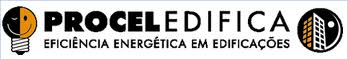 3
PEA 2597 – Uso Racional de Energia Elétrica
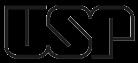 [Speaker Notes: Nas ações de eficiência energética implementadas, foram aplicados R$ 380.000,00 de recursos próprios e R$ 620.000,00 através do Convênio entre a SABESP e a concessionária Bandeirante Energia S.A.. http://www.eletrobras.com/pci/main.asp?View=%7BAE81473E-313C-4AD9-9E17-54EFA8733AF6%7D&Team=&params=itemID=%7B56B0916A-68B9-4060-98D1-EEE1069032D1%7D;&UIPartUID=%7B05734935-6950-4E3F-A182-629352E9EB18%7D]
PROCEL EDIFICA
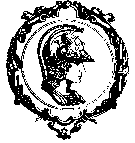 CASOS DE SUCESSO – HSBC BANK BRASIL S.A.
A fixação dos conceitos de eficiência energética, que estão incorporados na área de engenharia do HSBC desde a década de 90, foi intensificada no ano de 2000 a partir da elaboração do Diagnóstico Energético no Centro Administrativo Kennedy, que identificou diversas oportunidades para eficientização do uso de energia elétrica.
O investimento total para a substituição do sistema de iluminação do prédio do Centro Administrativo Kennedy, considerando o fornecimento de todos os materiais e o custo com a mão-de-obra para instalação, foi de R$ 589.374,00 e os ganhos energéticos foram de 982.560 kWh/ano.
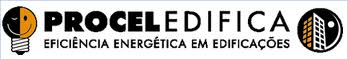 3
PEA 2597 – Uso Racional de Energia Elétrica
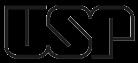 [Speaker Notes: Numa primeira fase, as ações foram concentradas em alguns usos finais (iluminação e computadores) como forma de gerar percepção e impactos visuais nos usuários.

Quem quiser saber mais há um estudo de instauração do PROCEL EDIFICA em construcoes já existentes pela UF ParanaAlém dessas ações, foram adotadas algumas medidas de impacto direto nos custos com energia, como a utilização de grupos geradores para produção de energia elétrica no horário de ponta e renegociação da demanda contratada e da modalidade tarifária com a concessionária.Complementarmente, o HSBC lançou um programa de conscientização dos funcionários, com o slogan “Quem poupa energia elétrica ajuda a preservar a natureza”, composto de farto material educativo que foi distribuído em todos os prédios e agências do país.
http://www.eletrobras.com/pci/main.asp?View=%7BAE81473E-313C-4AD9-9E17-54EFA8733AF6%7D&Team=&params=itemID=%7B0E69718C-9E68-4939-945F-70A12E10B164%7D;&UIPartUID=%7B05734935-6950-4E3F-A182-629352E9EB18%7D]
AGENDA
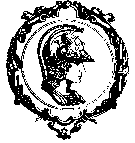 Objetivo

Selos: LEED/AQUA/Procel Edifica

Curiosidades

Conclusões

Dúvidas
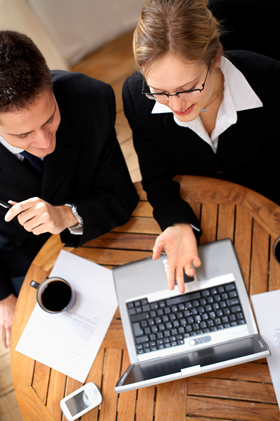 3
PEA 2597 – Uso Racional de Energia Elétrica
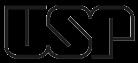 CURIOSIDADES
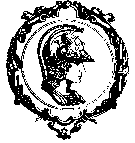 134 profissionais LEED GA e AP no Brasil (100 SP)

Foco nas Olímpiadas Rio 2016 – sustentabilidade – edificações que tiverem certificações ambientais terão taxas de juros menores

10 estádios serão certificados no Brasil para a Copa

Outros selos - Selo Azul – empreendimentos sustentáveis 

Outros selos - IPTU verde – 25% menos de IPTU em Guarulhos

Empreendimentos que fizerem empréstimos no Santander terão melhores benefícios

Prédios do governo federal já começaram a ser construídos

No prazo de 2 anos, 50% dos prédios em SP (comercial) serão sustentáveis

72% da madeira cortada são ilegais (25 a 30% vai para a construção civil)

1 ton de cimento produz 600 kg de CO²

CO² na atm - 5%  na forma direta e 25% indireta devido a produção de cimento

Cimento CPIII – 60% menos de CO², não extração de matéria prima, menos resíduos (possui valor agregado maior, menor tempo de cura, mas com um aditivo, isso é corrigido)
3
PEA 2597 – Uso Racional de Energia Elétrica
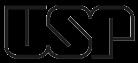 CURIOSIDADES
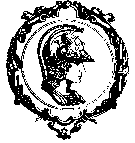 1 ton de cimento – 2200 KWh

Aço - 10 000KWh

Alumínio – 56 000 KWh
Minha casa, minha vida – fase 2 é obrigatório as casas saírem com aquecimento solar
Aquecimento solar à vácuo

16% das empresas publicam relatório, 14% destinam recursos, 32% metas e políticas, 84% considera         valor estratégico

Leed, Green star (Aus), Breeam (Inglês) – principais selos

38 prédios certificados no Brasil ( 13.02 milhões de m²)

Quarto país com mais projetos registrados no mundo

LEED ND – bairro sustentável (Ex.: SC)


Primeiro LEEd no Brasil – 2004

São Paulo – 253 registrados e 29 certificados
3
PEA 2597 – Uso Racional de Energia Elétrica
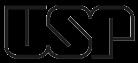 CURIOSIDADES
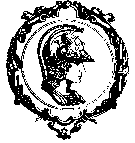 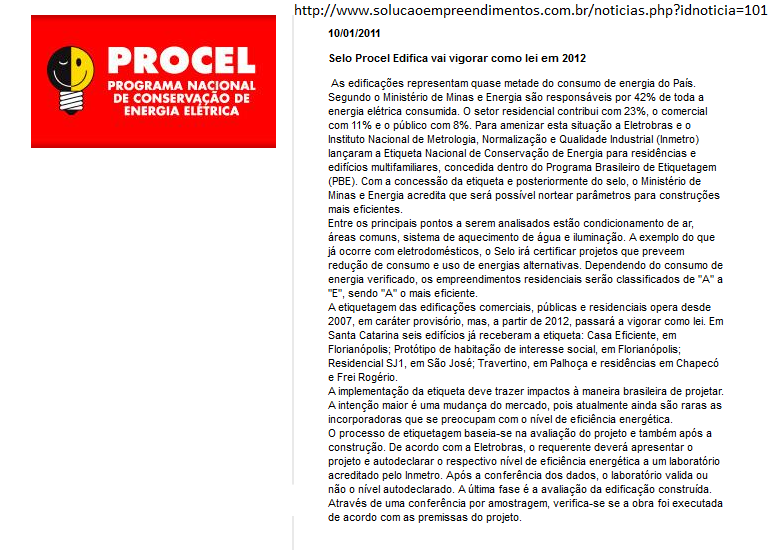 3
PEA 2597 – Uso Racional de Energia Elétrica
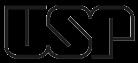 [Speaker Notes: Será lei a partir de 2012 todos os prédios terem o selo PROCEL EDIFICA]
AGENDA
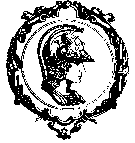 Objetivo

Selos: LEED/AQUA/Procel Edifica

Curiosidades

Conclusões

Dúvidas
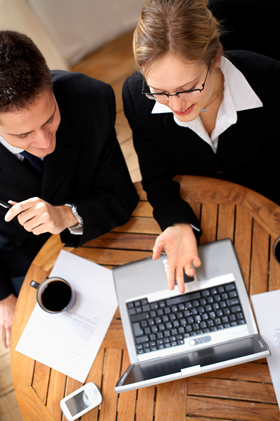 3
PEA 2597 – Uso Racional de Energia Elétrica
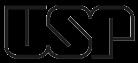 CONCLUSÕES
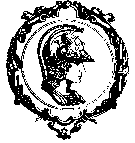 LEED: Atualmente é o selo mais importante e conceituado em termos de construções sustentáveis, agindo como alavancador do movimento da busca pela sustentabilidade em edifícações

AQUA: Por ser um selo francês já adaptado para os padrões brasileiros é o mais viável para aplicação no mercado brasileiro.

PROCEL EDIFICA: Todos as edificações a partir de 2012 terão o selo da Procel Edifica e portanto não será um diferencial ter o selo ou não tê-lo. No entanto selo com classificações “A” serão melhores que os outros.
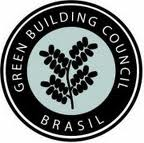 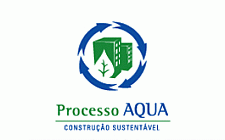 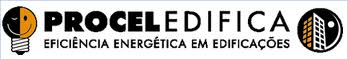 3
PEA 2597 – Uso Racional de Energia Elétrica
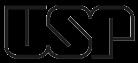 AGENDA
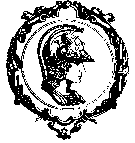 Objetivo

Selos: LEED/AQUA/Procel Edifica

Curiosidades

Conclusões

Dúvidas
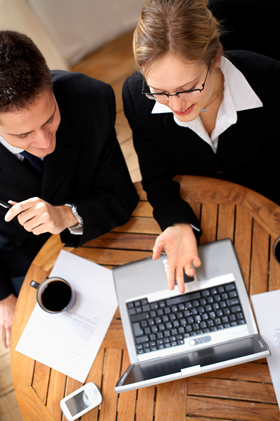 3
PEA 2597 – Uso Racional de Energia Elétrica
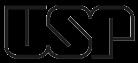 DÚVIDAS
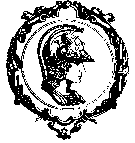 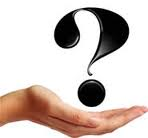 3
PEA 2597 – Uso Racional de Energia Elétrica
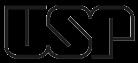 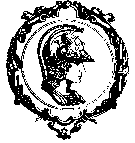 Obrigado
3
PEA 2597 – Uso Racional de Energia Elétrica
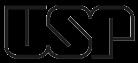